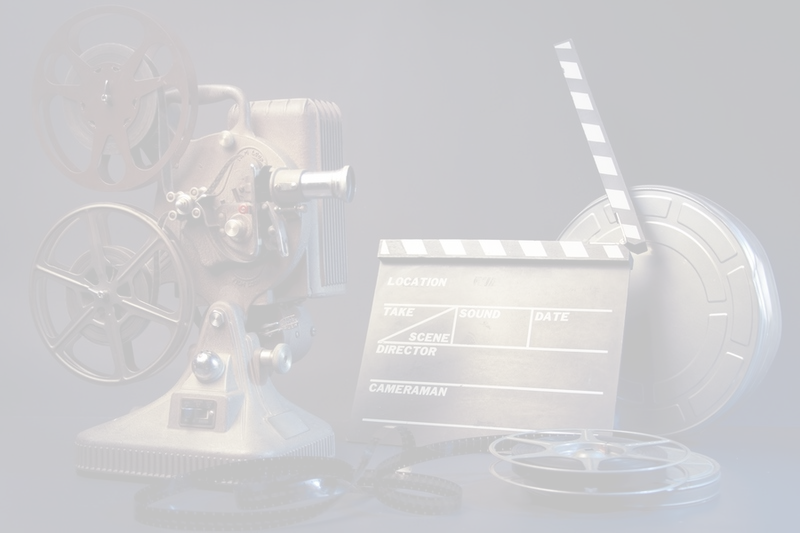 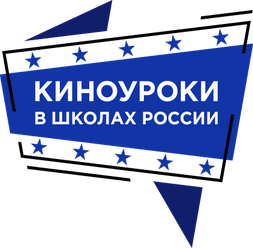 Киноуроки в школах России
ВСЕРОССИЙСКИЙ НАРОДНЫЙ ПРОЕКТ
[Speaker Notes: Всероссийский народный проект «Киноуроки в школах России»]
О ПРОЕКТЕ
ИСКУССТВО НА СЛУЖБЕ ВОСПИТАНИЯ

""КИНОУРОКИ В ШКОЛАХ РОССИИ" - ЭТО ИННОВАЦИОННАЯ СИСТЕМА ВОСПИТАНИЯ. В РАМКАХ ПРОЕКТА  СОЗДАЮТСЯ КИНОУРОКИ - ПРОФЕССИОНАЛЬНЫЕ ХУДОЖЕСТВЕННЫЕ ФИЛЬМЫ ДЛЯ ШКОЛЬНИКОВ О  ДРУЖБЕ,	СПРАВЕДЛИВОСТИ, БЛАГОРОДСТВЕ И ДРУГИХ НРАВСТВЕННЫХ ЧЕЛОВЕЧЕСКИХ КАЧЕСТВАХ.
Цель проекта
создание инновационной системы  воспитания гармонично развитой и  социально ответственной личности на  основе нравственных ценностей
Миссия проекта
воспитание поколений выпускников школ  2030-2040 гг. со сформированной  широкой библиотекой этических качеств,  высоким уровнем социальной и  интеллектуальной компетентности
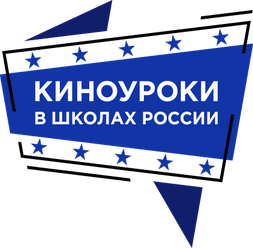 [Speaker Notes: Цель Проекта – создание инновационной системы духовно-нравственного воспитания детей, охватывающей все ступени общего образования. Методическим обеспечением системы являются киноуроки – детские короткометражные художественные фильмы, раскрывающие нравственные понятия и ценности человека, и рекомендации для педагогов. 
Ключевой задачей проекта является воспитание поколений выпускников школ  2030-2040 гг. со сформированной  широкой библиотекой этических качеств,  высоким уровнем социальной и  интеллектуальной компетентности]
Авторы проекта
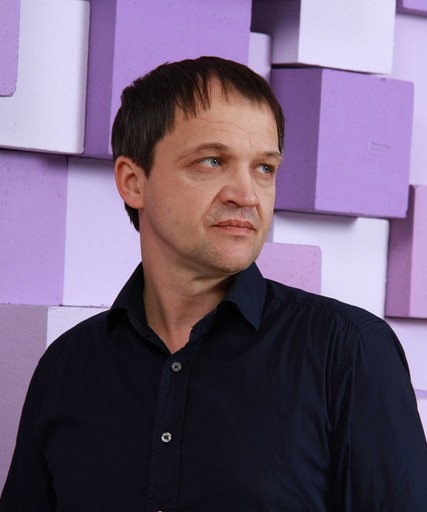 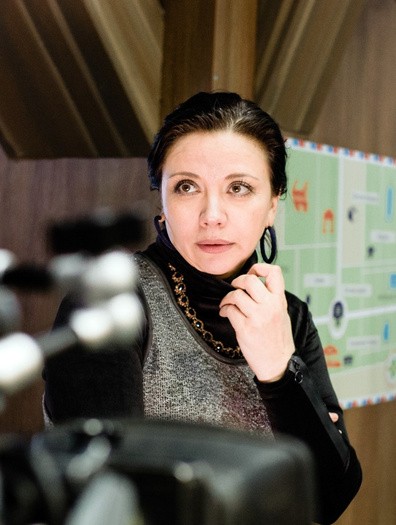 Меркулов Виктор Александрович  автор Всероссийского народного проекта  "Киноуроки в школах России", продюсер
Дубровская Елена Владимировна  сценарист, режиссер Всероссийского народного  проекта "Киноуроки в школах России",
директор АНО ЦРИТС "Интелрост"
История проекта
2016 год
Презентация проекта  в Гостином дворе  Санкт-Петербурга.
Создано 7 фильмов.
2017 год
Проведение первой  акции "Киноэкология"  в регионах РФ.  Создано 7 фильмов.
2018 год
Фильмы и методические  пособия проекта  размещены на портале  Минпросвещения РФ.  Создано 6 фильмов.
2019 год
Высокая оценка  материалов Российской  академией образования.  Создано 6 фильмов.
2020 год
2021 год
Эффективность	Подключение к
проекта подтверждена	проекту 85 регионов
РФ, проведение
научным  исследованием.  Создано 6 фильмов.
общероссийских  киноуроков. Создано  5 фильмов.
[Speaker Notes: За пять лет существования проекта сформирована методическая база системы воспитания, получившая поддержку Министерства просвещения РФ, десятков тысяч педагогов в России и за рубежом.
Предлагаемая система нацелена на воспитание у школьников внутренних, духовных качеств личности, которые напрямую влияют на образ мышления, формирование объективной оценки собственных и чужих поступков, а также их последствий для человека, окружающей среды, государства.]
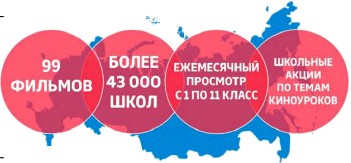 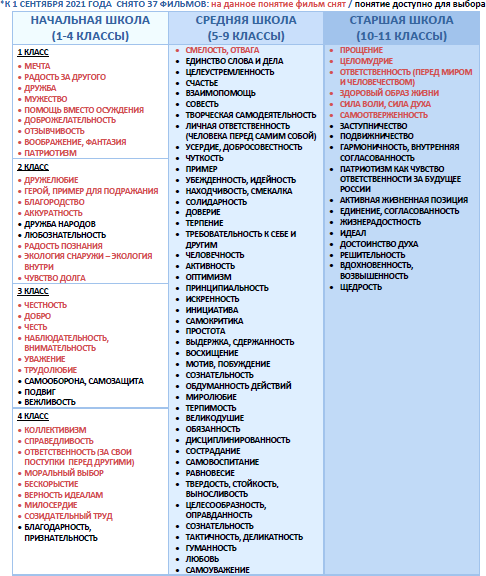 ТАБЛИЦА
моральных		понятий  сценариев	фильмов	и
(принципов,  проведения
духовно-нравственных	и
ценностей)	для	создания
воспитательной работы в рамках проекта "Киноуроки в школах  России"
Один фильм - одно нравственное понятие
Нравственное понятие раскрывается в сюжете фильма, снятого по  специально созданному сценарию. Направленность фильма,  региональные	особенности,	исторические	личности  определяются по согласованию.
ОДИН СУБЪЕКТ ФЕДЕРАЦИИ  ОДИН КИНОУРОК
ОДНО КАЧЕСТВО
[Speaker Notes: При разработке идеи Проекта был использован системный подход, сформирована таблица созидательных качеств личности, понятий и принципов, включающая 99 понятий (качеств), в соответствии с количеством месяцев обучения в общеобразовательных учреждениях с 1 по 11 классы. Уровень сложности вводимых понятий (принципов, ценностей) увеличивается от месяца к месяцу, от одного учебного года к другому, с учетом взросления школьников, их готовности к восприятию более сложного и глубокого материала. Данная таблица получила положительную экспертную оценку в Санкт-Петербургской Академии постдипломного педагогического образования и рекомендована для использования в процессе создания сценариев фильмов.]
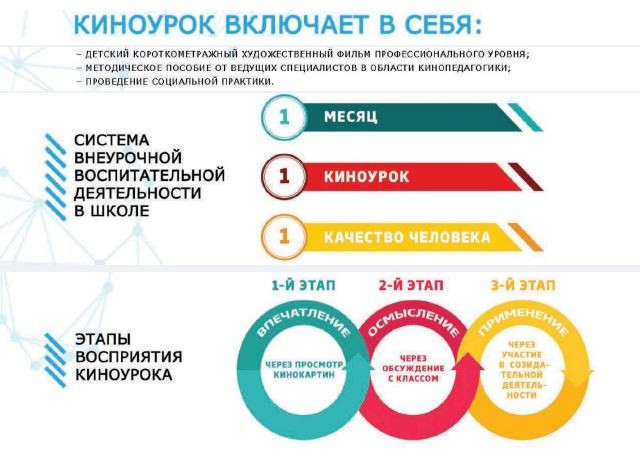 [Speaker Notes: Каждое качество раскрывается в идее одного профессионального короткометражного игрового фильма, задача которого – вызвать эмоциональный интерес, раскрыть образ героя, модель поведения. К каждому фильму создается методическое пособие для учителя, предлагающего способ подачи учебно-воспитательного материала, раскрывающего авторский замысел содержания, расставляя акценты при формировании восприятия школьниками вводимого понятия, его значения и вариантов проявления в жизни. Важный результат киноурока – возникшая у школьников потребность подражания героям, обладающим рассматриваемым качеством. Заключительным этапом каждого киноурока является социальная практика, общественно полезное дело, инициированное классом после просмотра фильма и реализованное, как закрепление данного понятия, на практике.]
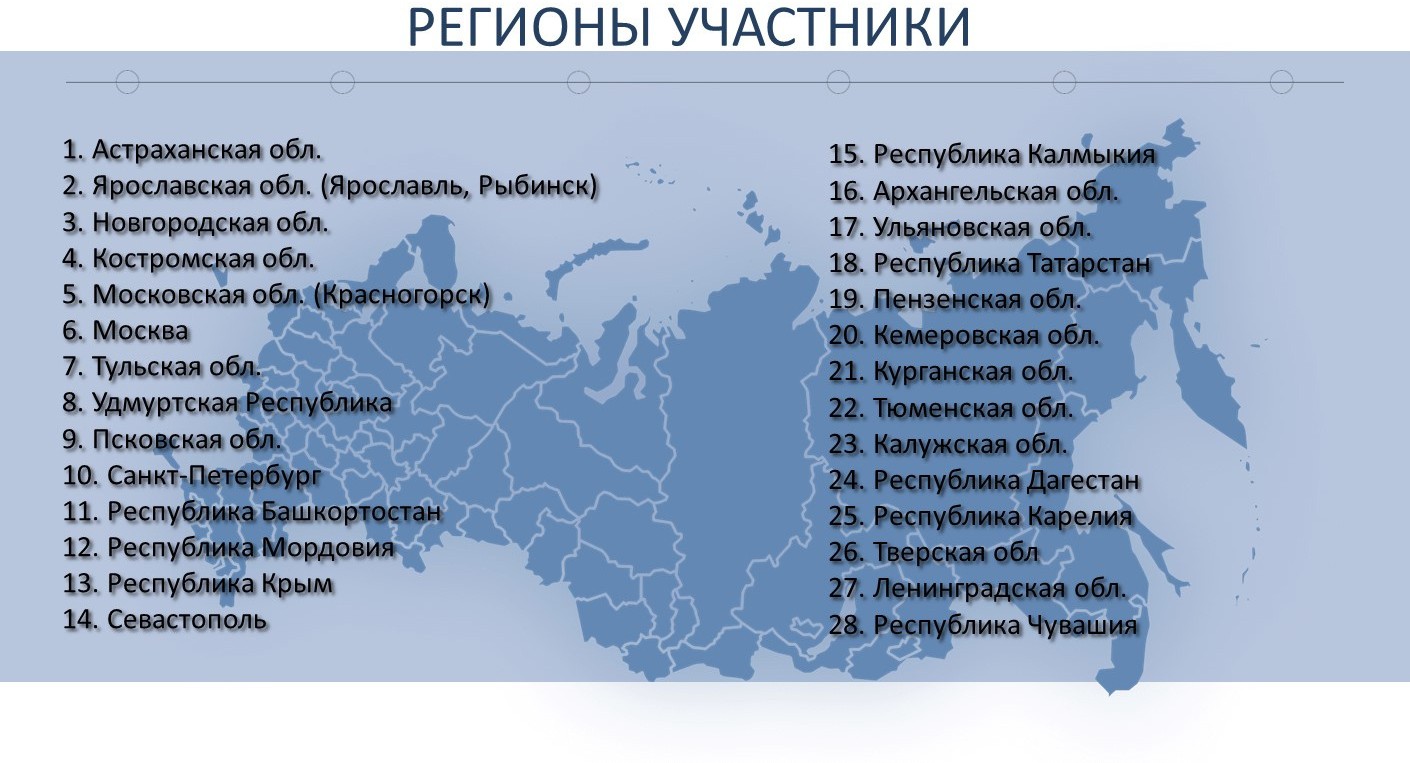 [Speaker Notes: 28 регионов РФ приняли участие в создании системы воспитания – школьники, педагоги образовательных учреждений, общественные организации, представители бизнеса, родительской общественности подключались к акции «Киноэкология» – сбору макулатуры в поддержку создания новых фильмов.]
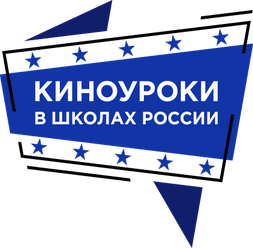 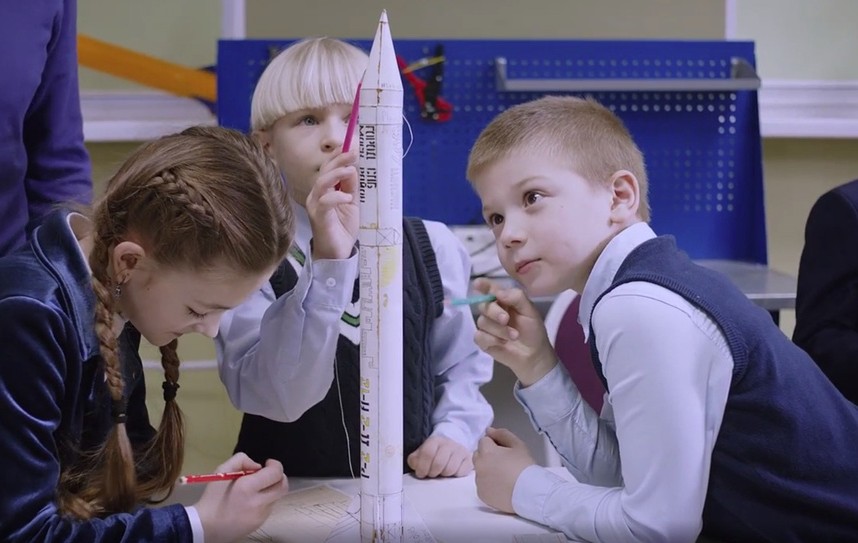 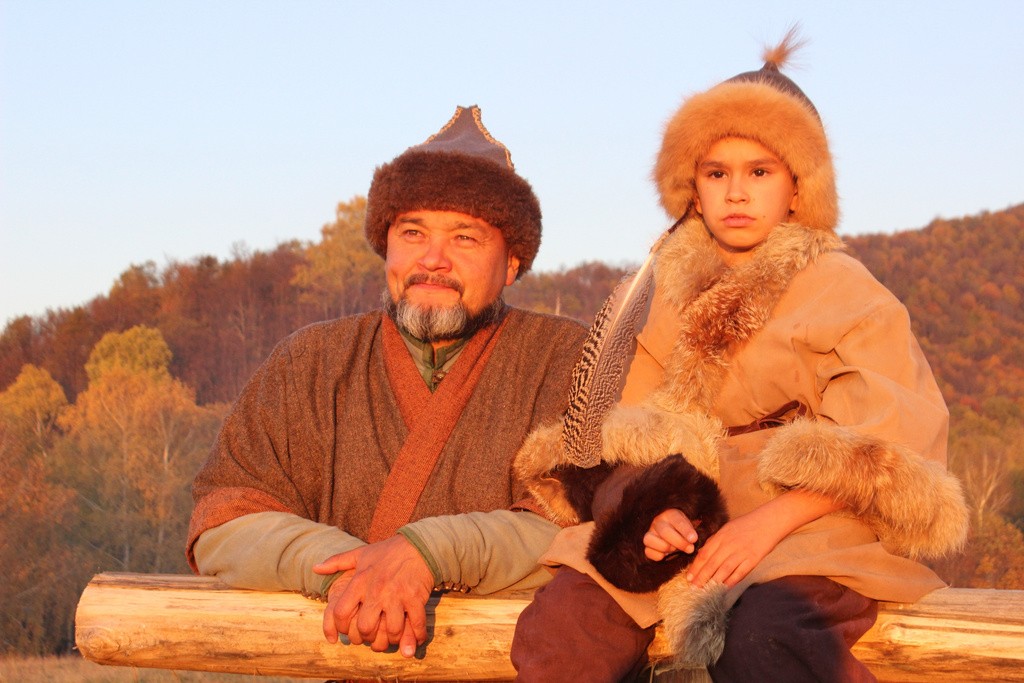 ФИЛЬМОВ	
СНЯТО
37
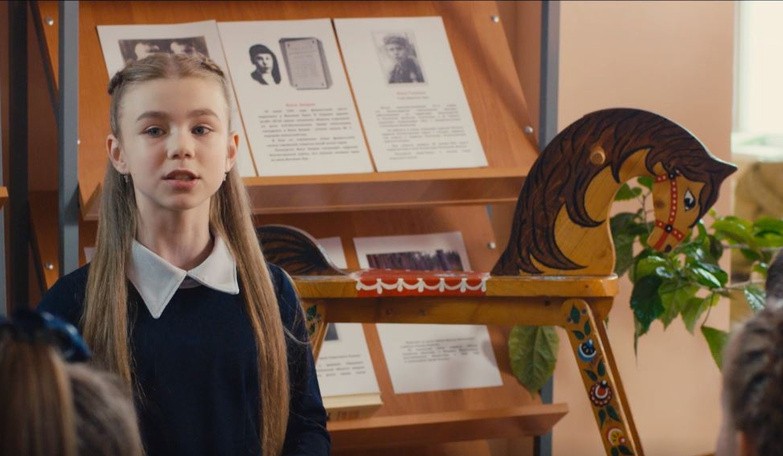 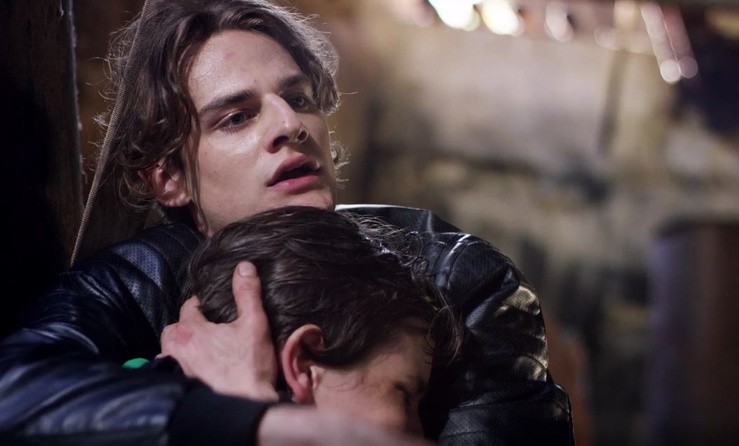 ПЛАНИРУЕТСЯ  СОЗДАТЬ
62
[Speaker Notes: Снято 37 фильмов, каждый из них становится основой для проведения киноурока – воспитательного занятия, которое учитель проводит в соответствии с методическими рекомендациями, подготовленными специалистами в области кинопедагогики, учителями-практиками, методистами.]
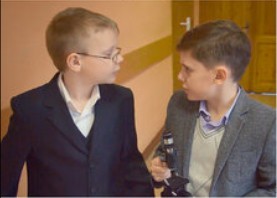 Фильмы проекта
Не трус и не предатель
Понятие: дружба
БОЛЕЕ 1 МИЛЛИОНА ШКОЛЬНИКОВ
приняли участие в создании фильмов
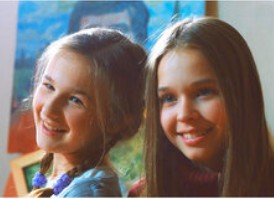 БОЛЕЕ 50 ТЫСЯЧ ПЕДАГОГОВ
подключились к реализации системы воспитания проекта
Трудный выбор
Понятие: моральный выбор
БОЛЕЕ 10 ТЫСЯЧ ШКОЛ
являются участниками проекта
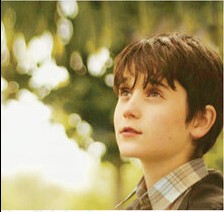 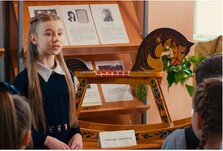 Лошадка для героя
Понятие: чувство долга
За руку с Богом
Понятие: бескорыстие
[Speaker Notes: Более 1 миллиона школьников приняли участие в создании фильмов, более 50 тысяч педагогов подключились к работе с киноуроками]
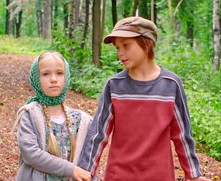 Фильмы проекта
Другой мир
Понятие: верность идеалам
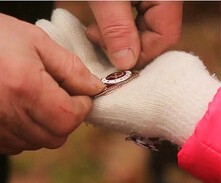 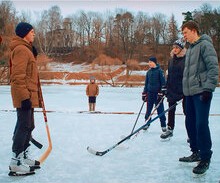 Наследники Победы
Понятие: патриотизм
Шайба
Понятие: мужество
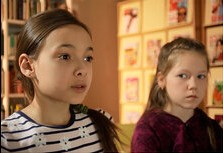 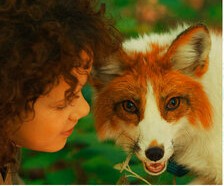 Друг в беде не бросит  
Понятие: помощь вместо  осуждения
Стеша
Понятие: экология снаружи -
экология внутри
[Speaker Notes: Каждый фильм – это повод для разговора с детьми о сложных понятиях честности, справедливости, добре, уважении, ответственности. Профессиональные детские короткометражные фильмы предназначены для получения эмоционального отклика от детей на поднимаемые темы – появляется мотивация, желание у самих детей обсудить понятия о нравственности. Так искусство пробуждает в детях желание говорить на те темы, не популярные в кругу друзей или в социальных сетях.]
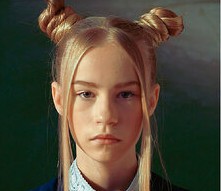 Фильмы проекта
Великий
Понятие: справедливость
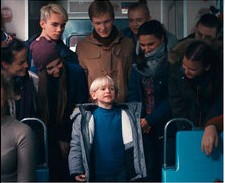 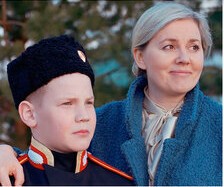 Честь имею
Понятие: честь
Хорошие песни
Понятие: доброжелательность
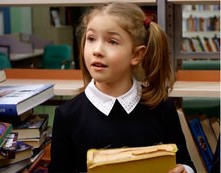 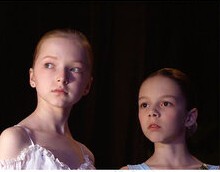 Мой танец
Понятие: честность
Мой друг единорог
Понятие: воображение
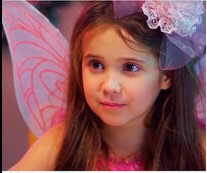 Фильмы проекта
Новогодний подарок
Понятие: доброта
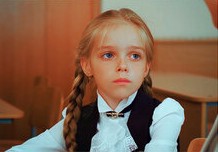 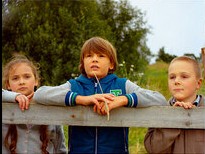 Ванька-адмирал  Понятие: герой, пример для  подражания
Мандарин
Понятие: радость за другого
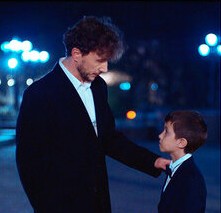 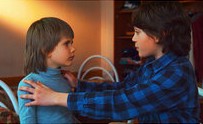 Воин света
Понятие: отзывчивость
Когда небо улыбается
Понятие: радость познания
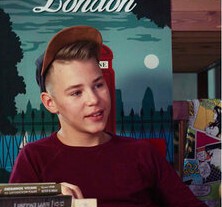 Фильмы проекта
Экзамен
Понятие: аккуратность
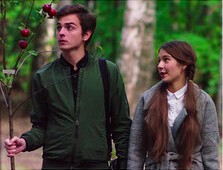 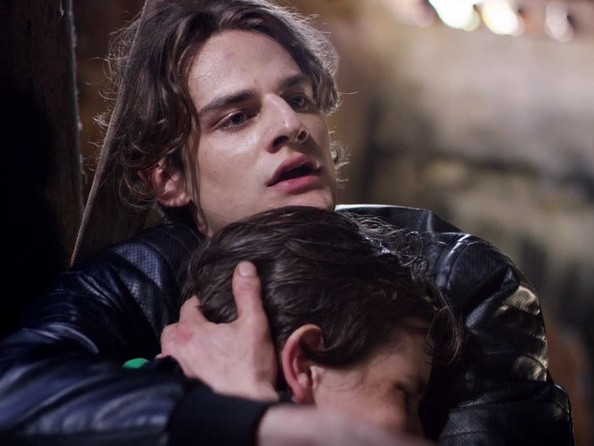 Пять дней
Понятие: созидательный
труд
Александр
Понятие: ответственность
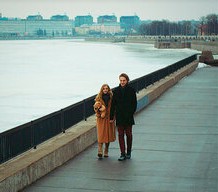 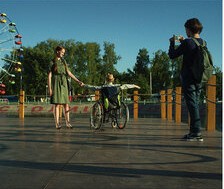 Если бы не я
Понятие: воля
Музыка внутри
Понятие: милосердие
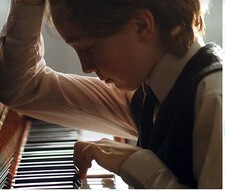 Фильмы проекта
Мой друг Дима Зорин
Понятие: благородство
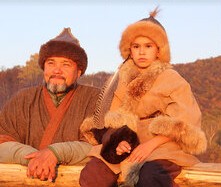 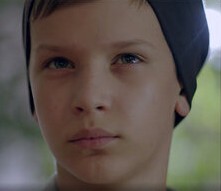 Дом
Понятие: коллективизм
Песня ветра
Понятие: доброжелательность
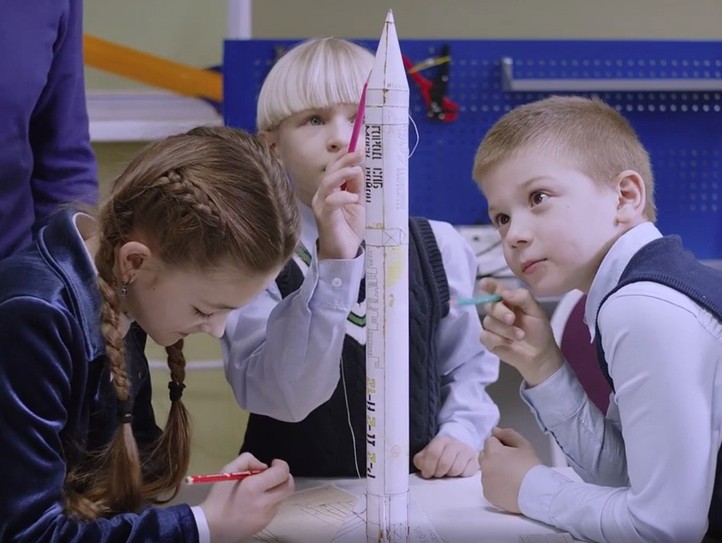 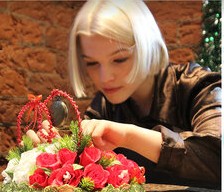 ЭРА
Понятие: мечта
БВ
Понятие: прощение
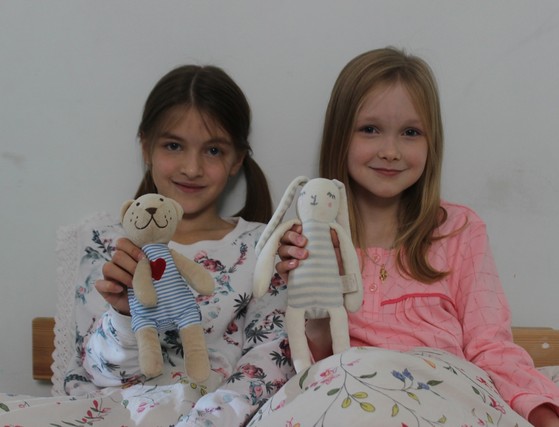 Фильмы проекта
Письма
Понятие: целомудрие
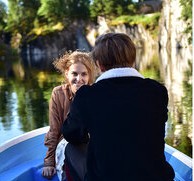 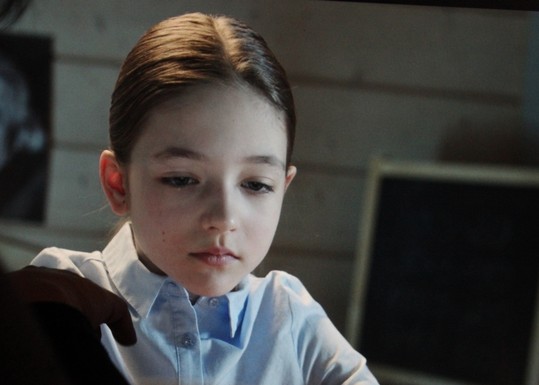 Там, где мечтают медведи  
Понятие: ответственность перед  миром
Восьмое марта
Понятие: внимательность
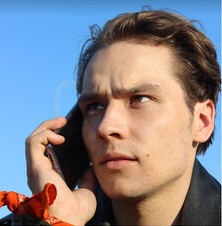 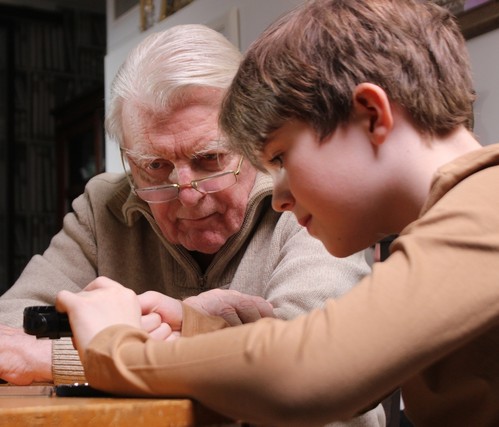 Неанисия
Понятие: здоровый образ жизни
Чистодей
Понятие: трудолюбие
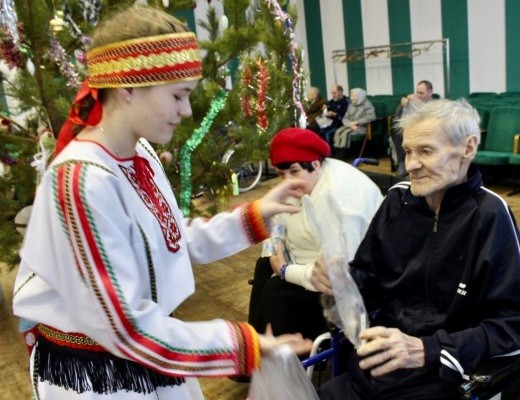 Все созданные фильмы безвозмездно передаются  в образовательные учреждения для проведения  воспитательных занятий с детьми и молодежью
БОЛЕЕ 7 ТЫСЯЧ ВЫПОЛНЕННЫХ СОЦИАЛЬНЫХ  ПРАКТИК ПОСЛЕ ПРОСМОТРА ФИЛЬМОВ
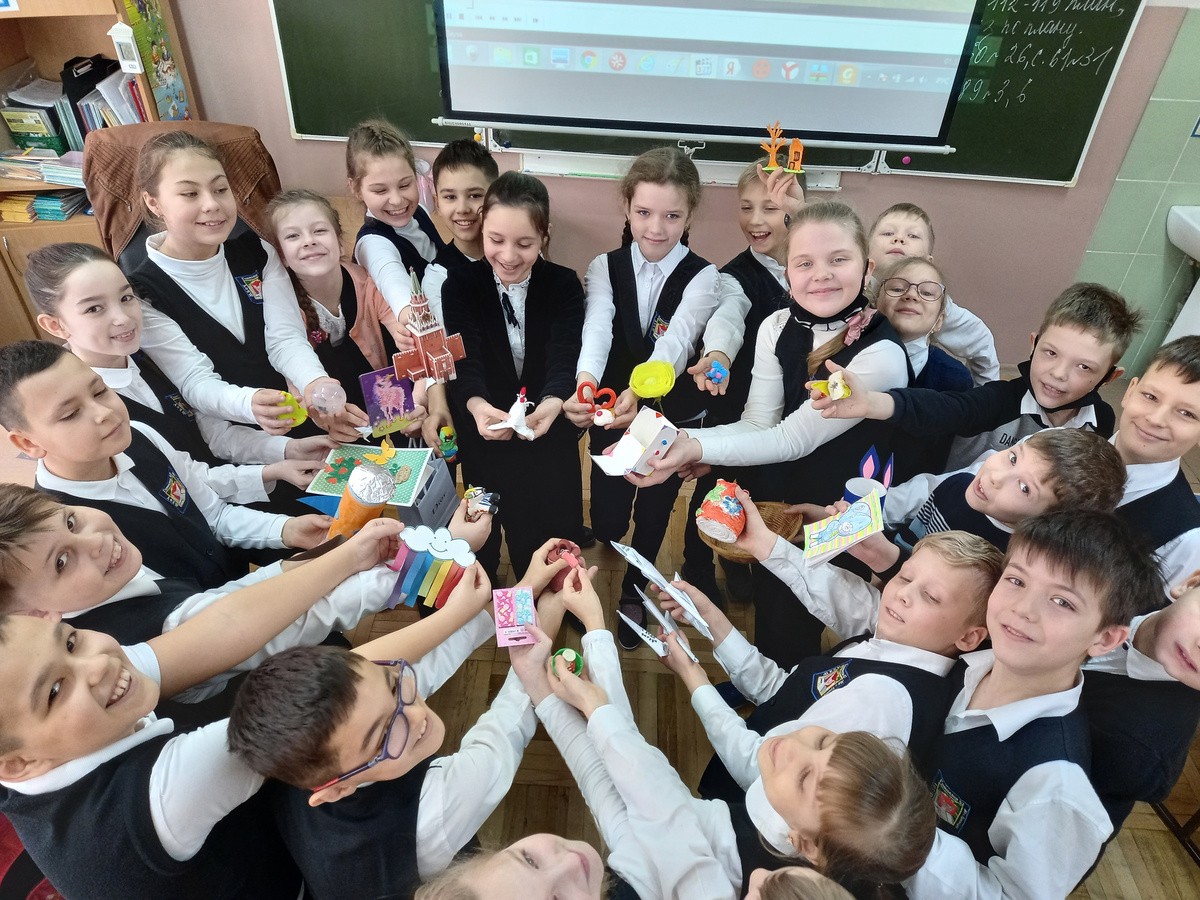 Школьники и педагоги - авторы лучших  социальных практик поощряются местной  администрацией и представителями крупного  бизнеса символикой проекта
[Speaker Notes: Обязательной частью киноуроков являются социальные практики – общественно полезные дела, которые выполняются детьми по их инициативе. Так у школьников появляется возможность проявить себя в значимом деле, закрепить рассматриваемое нравственное понятие на практике. Уже выполнено более 7 тысяч социальных практик. Создается среда для воспитания детей не словом, а делом. И ключевая задача на этом этапе – поддержать их инициативу, желание сделать полезное дело для своей семьи, своей школы, города, страны. Родители могут принять непосредственное участие в выполнении социальных практик или, как минимум, не остаться равнодушными к тому, что делает их ребенок. Ведь для него это действительно важное и ответственное дело. Так формируются модели поведения, которые закрепляются в сознании детей. Есть положительные образы героев – примеры поведения их сверстников в самых разных сложных ситуациях морального выбора. В фильмах ярко показано, как этот выбор влияет на человека, его окружение. И в будущем родители смогут не просто быть уверены в том, что их ребенок вырастет достойным человеком, но и станет поводом для гордости.]
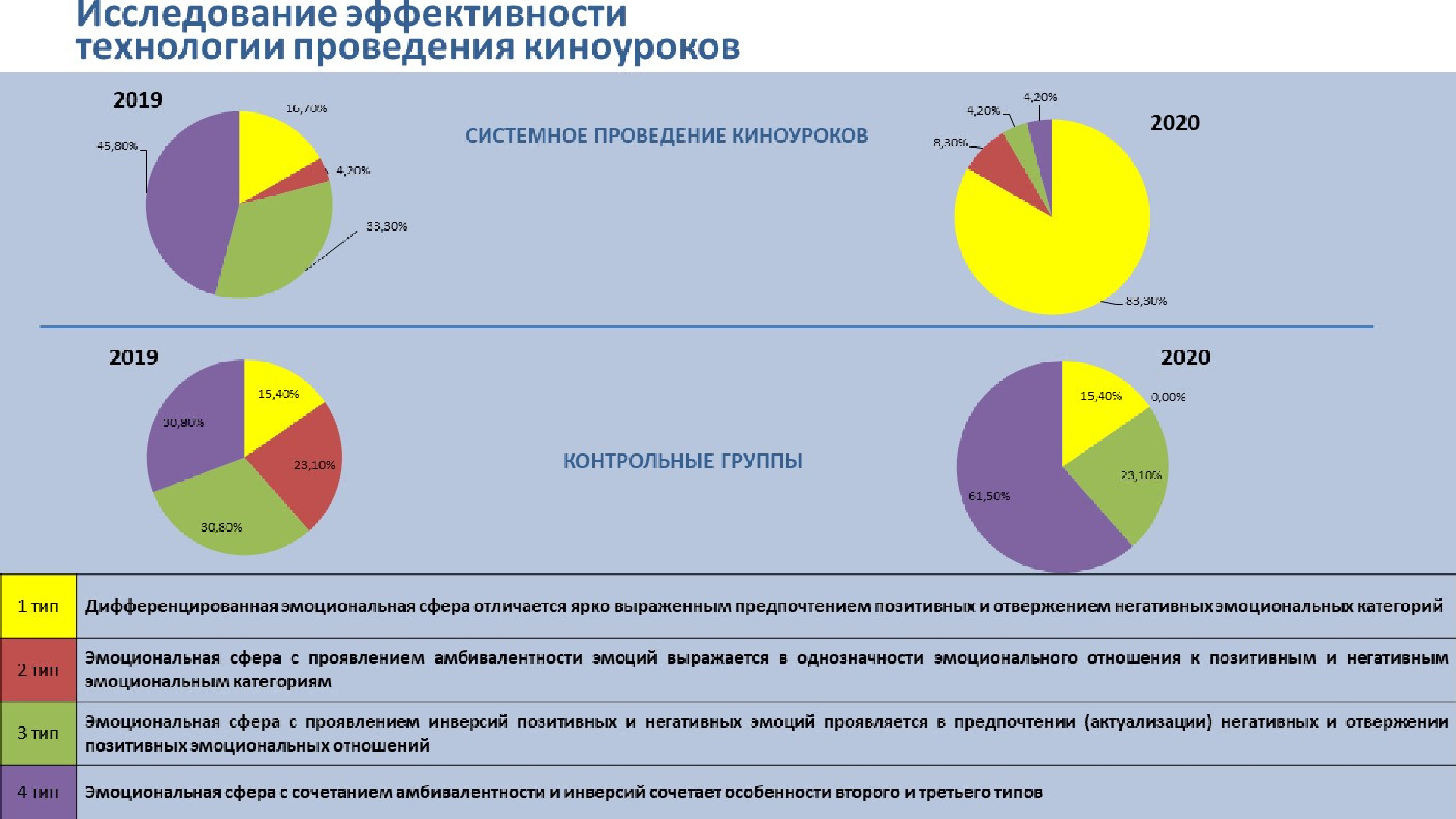 [Speaker Notes: О том, что киноуроки действительно влияют на сознание и поведение детей, говорят не только педагоги-практики, работающие в системе. Есть научное подтверждение эффективности такой работы. Сегодня остро стоит вопрос проявления протестных, негативных реакций в поведении детей, снижения мотивации к обучению, повышения уровня детского стресса. Неустойчивая детская психика наиболее подвержена влияниям деструктивного характера социальных сетей, в которых они проводят огромное количество времени. 
Проведенное в рамках проекта «Киноуроки в школах России» научное исследование подтвердило, что число деструктивных проявлений в эмоционально-волевой сфере детей существенно снижается – за год системной работы положительная динамика составила 66%. То есть выявленные в количестве 83% от общего числа детей, участвовавших в исследовании, негативных изменений снизилось до 17% при условии комплексной воспитательной работы с киноуроками. Традиционная система воспитания (контрольные группы) способствовала снижению остроты вопроса, но основная группа детей, в которой не выявлены деструктивные изменения, осталась в том же количестве.]
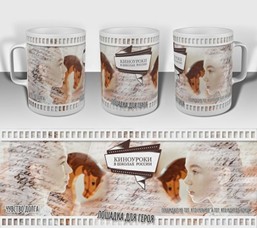 Продукция является предметом особой гордости  для их обладателей. Символы и смыслы  утверждают ценности созидательных качеств,  заложенных в киноуроках.
Фильм «Лошадка для героя»  (Псковская область – школам России)
Качество: чувство долга
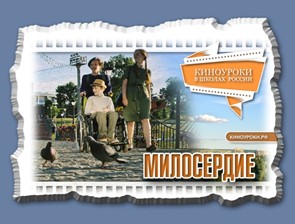 ПРИМЕРЫ СИМВОЛИКИ ПРОЕКТА ДЛЯ  ПООЩРЕНИЯ УЧЕНИКОВ И ПЕДАГОГОВ
Фильм «Музыка внутри»  (Республика Мордовия – школам  России)
Качество: милосердие
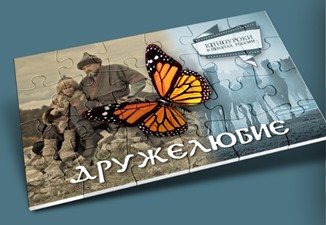 Все полученные средства идут на создание новых  фильмов, сопродюсеры будущих киноуроков  указываются в титрах.
Фильм «Песня ветра»  (Республика Башкортостан – школам
России)  Качество: дружелюбие
[Speaker Notes: Эффект системы воспитания заключается в трех основных положениях: 1) эмоциональное вовлечение детей в сложные темы о нравственности – мотивация средствами искусства; 2) вложение детьми собственного труда в достижение ими же поставленных целей, а не навязанных сверху – воспитание в деле; 3) создание среды – желания и действия детей поддерживаются со стороны родителей и органов местной власти, которые поощряют школьников за успехи в решении социально значимых задач. Поощрение детей символикой проекта наполняет информационное поле ребенка – на сувенирах изображены узнаваемые герои, которые вызвали в свое время у детей эмоции и желание действовать. Средства от реализации сувенирной продукции направляются на создание новых фильмов. Таким образом, доброе дело ребенка – это его вклад в появление нового продукта киноискусства, воспитывающего все новых и новых школьников.]
КИНОУРОКИ.РФ
info@kinouroki.ru
8 800 444 54 58
[Speaker Notes: Подробная информация – на сайте киноуроки.рф. Регистрируйтесь, чтобы получить полный доступ к материалам проекта, присоединяйтесь к своим детям, помогая им становится лучше уже сегодня.]